.  «Мероприятия воскресной школы: историческая память народа».
Елена Анатольевна САЛЫКИНАучитель истории, обществознания, ОРКСЭ и ОДНКНР МАОУ «Образовательный центр им. М.М. Расковой» Энгельсского муниципального района Саратовской области, педагог,Лариса Геннадьевна КУРКАНИНАруководитель методического объединения педагогов воскресных школ Покровской епархии, директорПокровский епархиальный образовательный центр
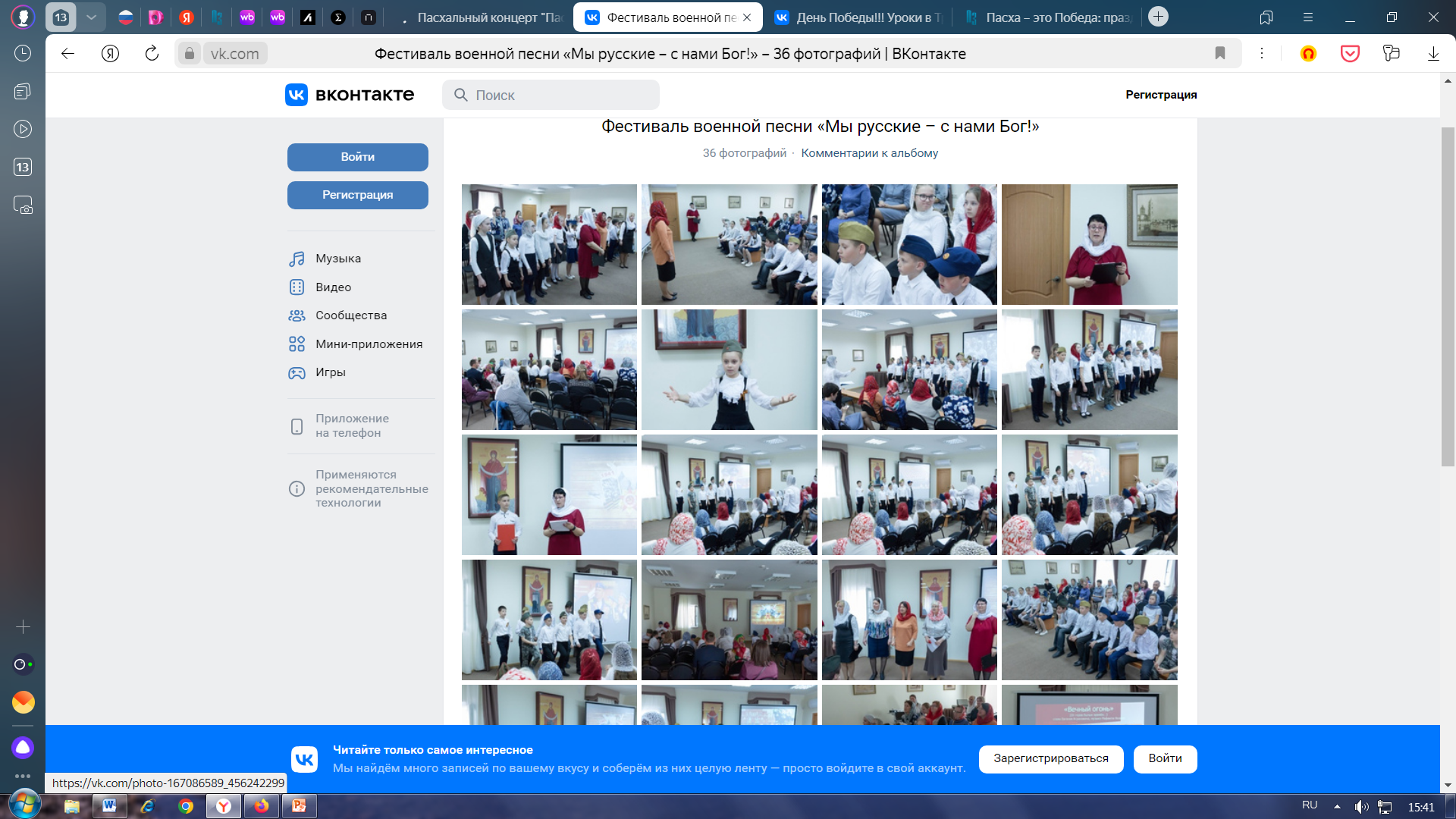 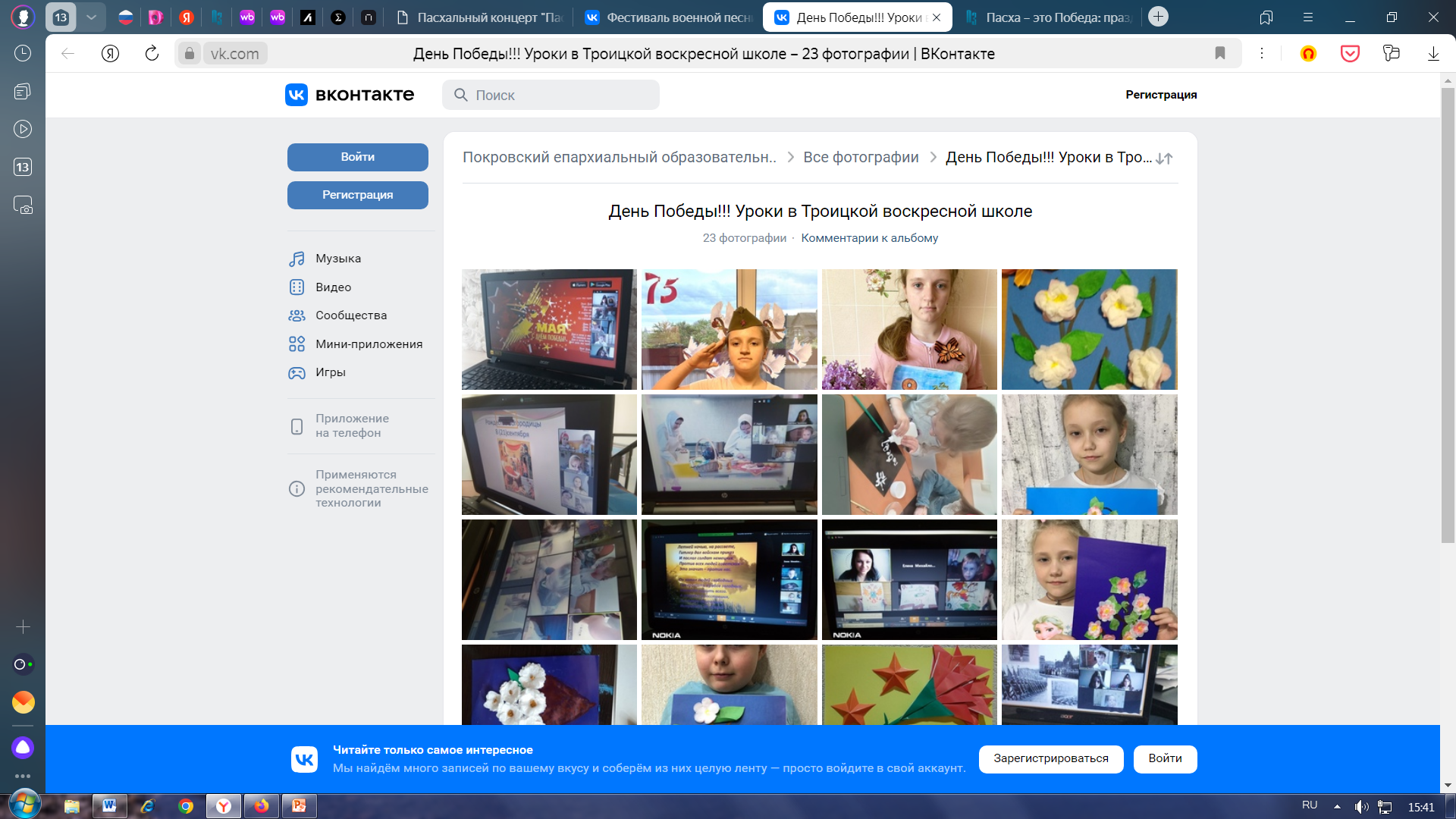 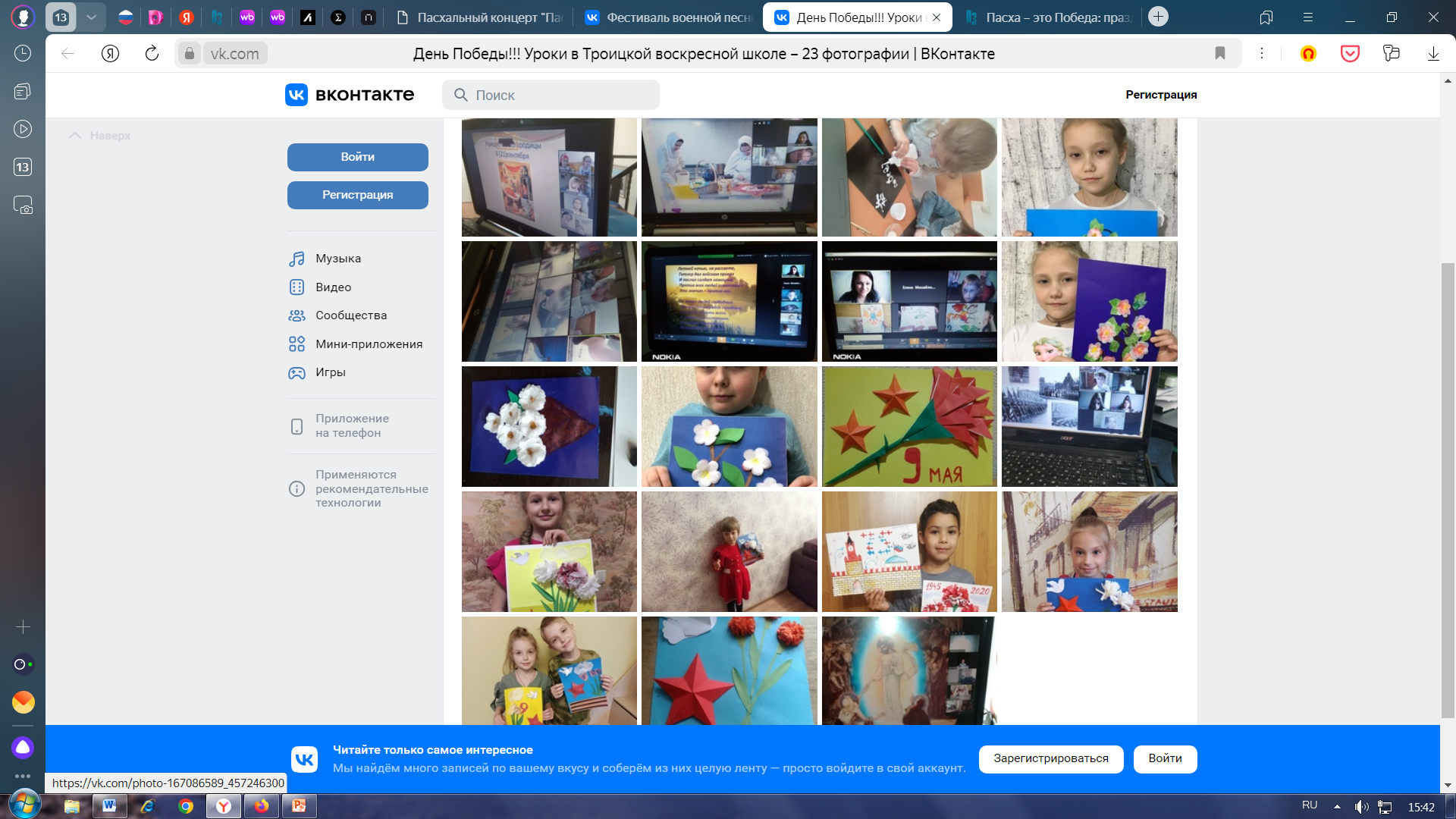 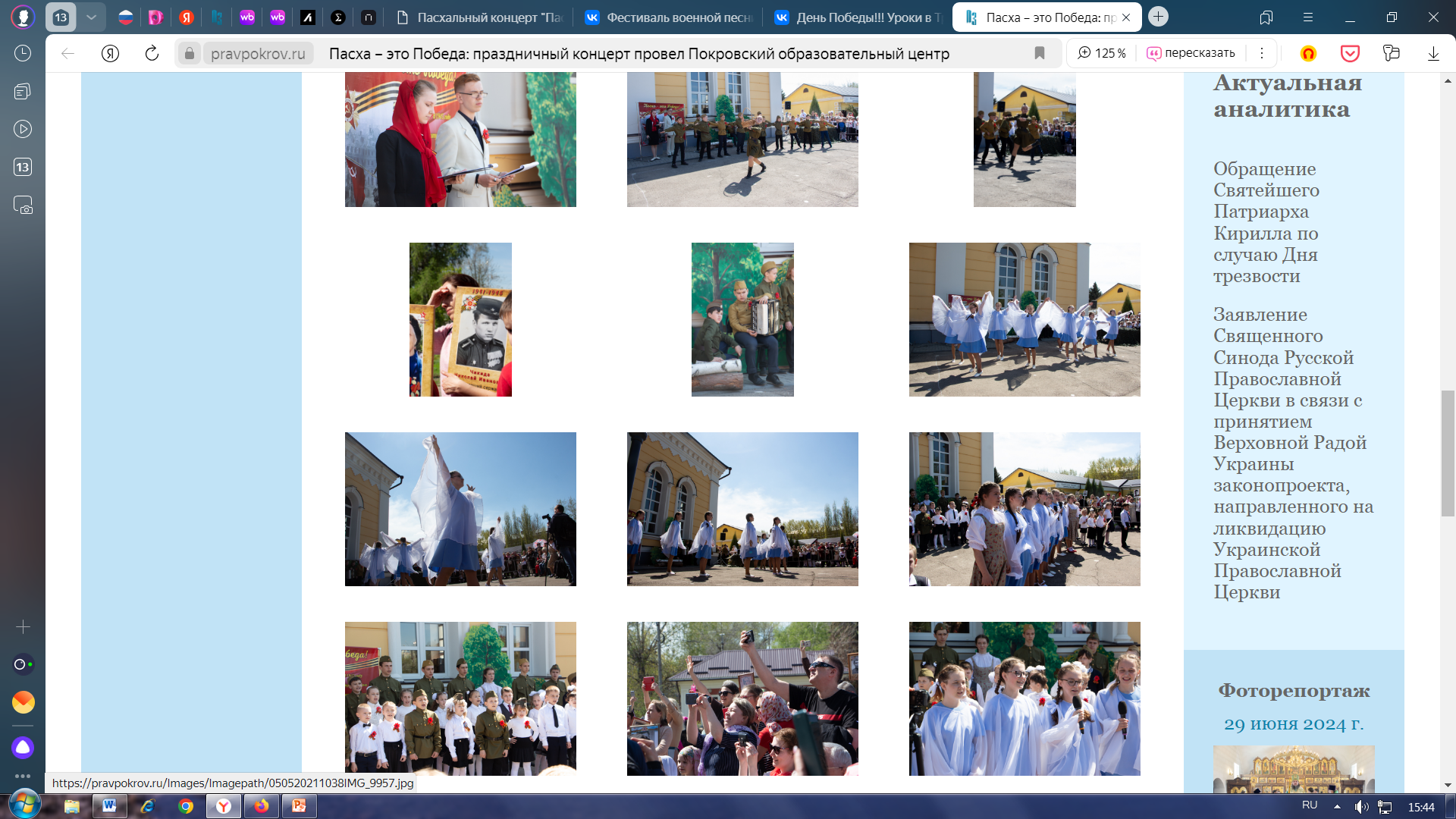 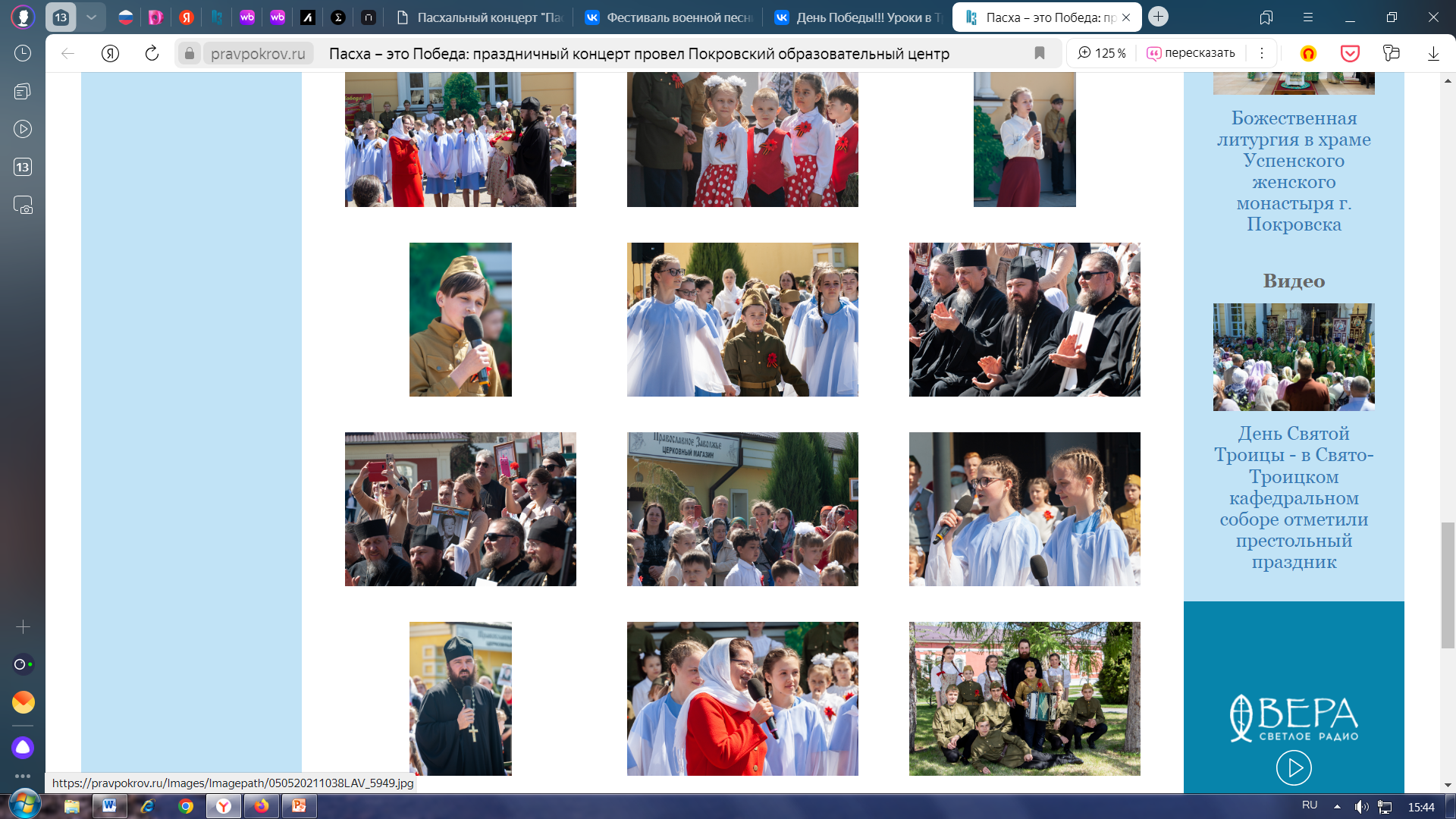 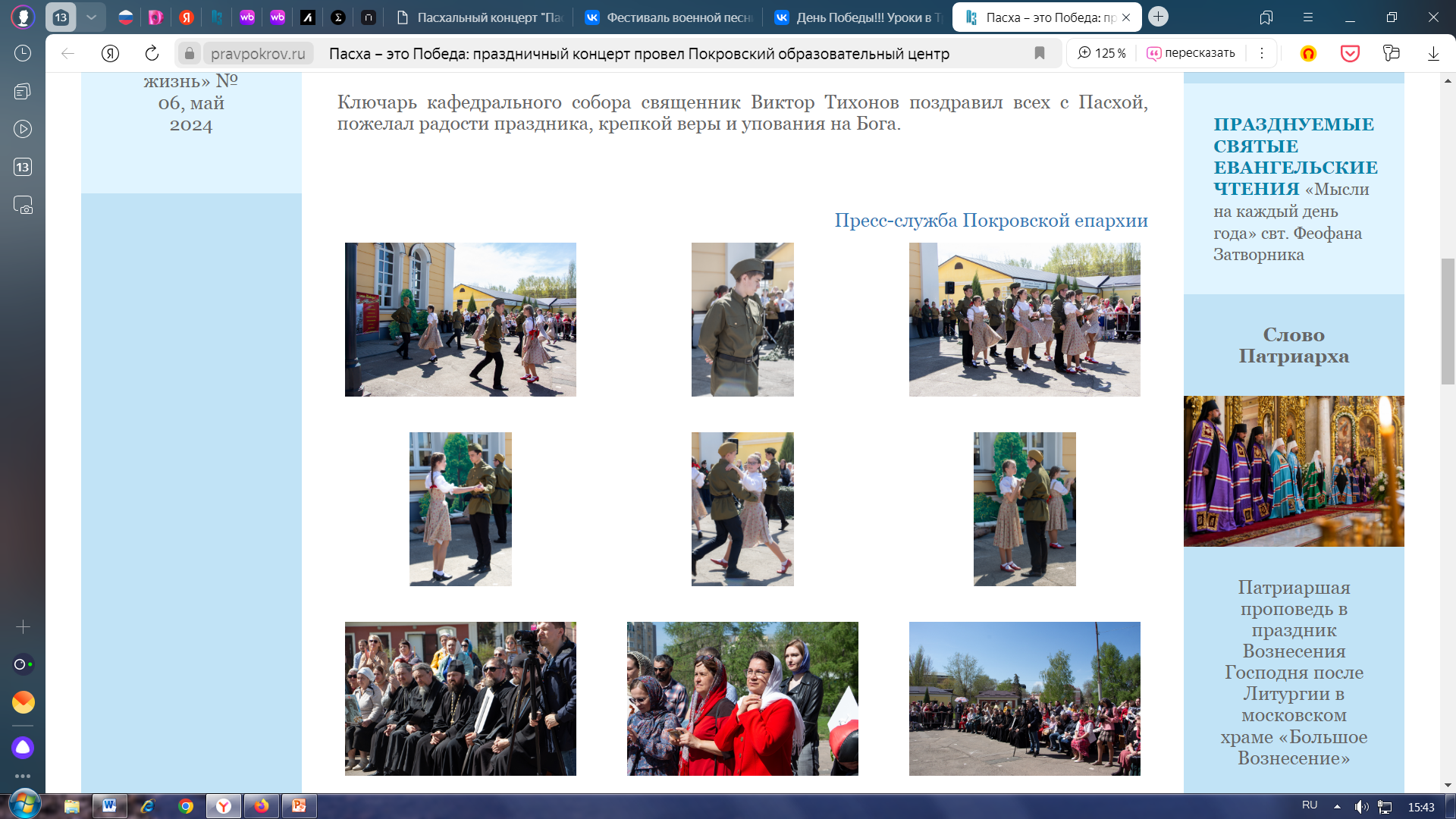 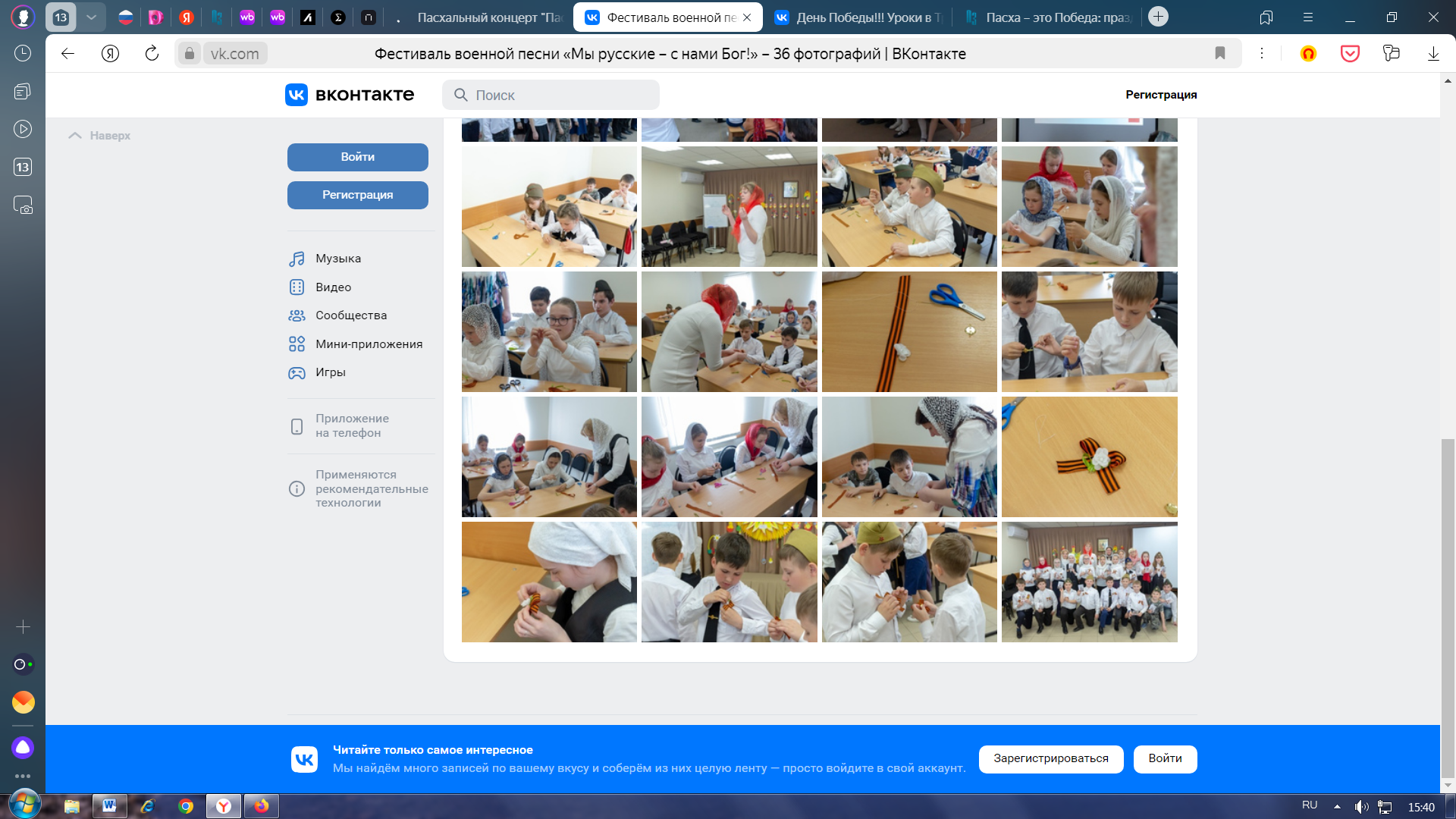